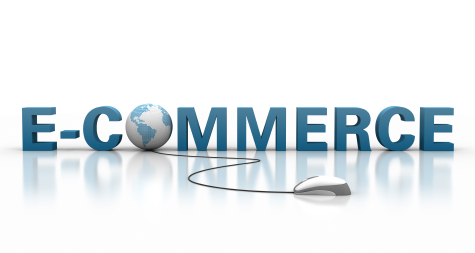 Kelompok 10
Erlina Indra - 1501145713
Rendy Arsanto - 1501145770
Eva Budiarti - 1501147031
Monyca Gunawan - 1501147763
Tris Suseno - 1501152611
Definisi E-Commerce
Merujuk pada cakupan yang luas tentang aktivitas bisnis online untuk produk dan jasa.  
Berkaitan dengan bentuk lain dari transaksi bisnis dimana kelompok-kelompok yang terlibat di dalamnya berinteraksi secara electric daripada fisikal.
Sejarah E-Commerce
Penggunaan EDI untuk mengirim dokumen komersial seperti pesanan pembelian atau invoice secara elektronik.
“Perdagangan Web” — Pembelian barang dan jasa melalui World Wide Web melalui server aman (HTTPS), protokol server khusus yang menggunakan enkripsi untuk merahasiakan data penting pelanggan.
E-Commerce VS E-Business
Didalam E-Commerce,informasi dan teknologi komunikasi (ICT)  digunakan didalam transaksi “Business-to-Customer” 
Di dalam E-Business, ICT digunakan untuk meningkatkan satu jenis bisnis. Termasuk didalam nya beberapa proses dimana sebuah organisasi bisnis melakukannya dengan menggunakan media jaringan computer.
Pure vs PartialE-Commerce
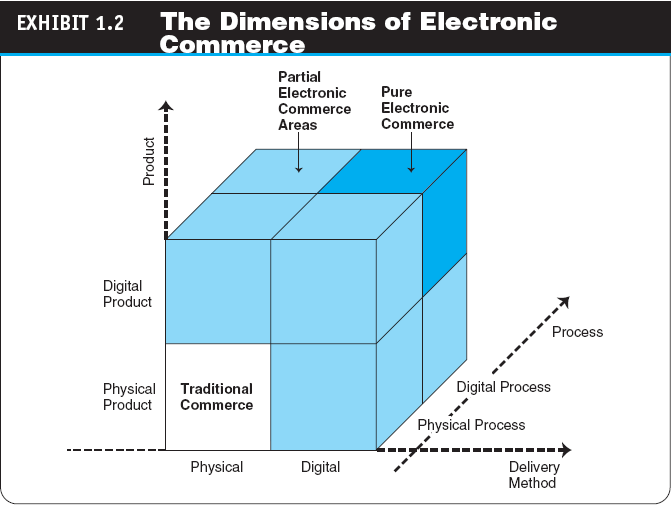 E-Commerce Framework
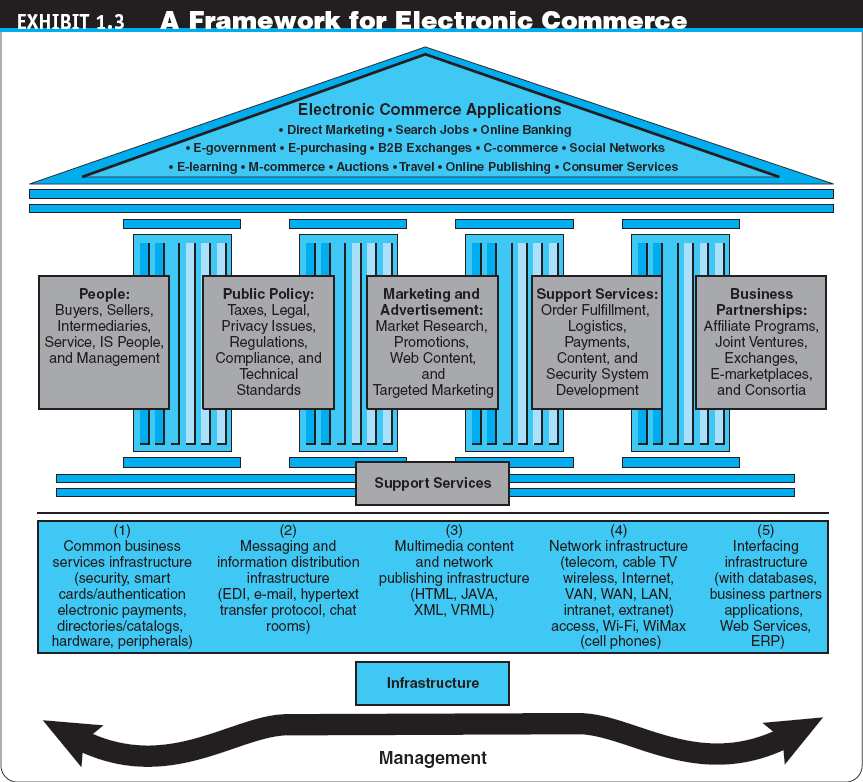 Tipe E-Commerce
B2B (Business-to-Business)
B2C (Business-to-Consumer)
B2G (Business-to-Government)
C2C (Consumer-to-Consumer)
M-Commerce (Mobile commerce)
Contoh Tipe E-commerce
Komponen B2B E-Commerce
E-Frastructure 
E-Frastructure
Keuntungan E-Commerce
Keuntungan dalam bertransaksi
 Pertama : Pengurangan biaya pada proses pencarian
 Kedua : Pengurangan biaya pada proses transaksi
 Ketiga : Proses online mengembangkan manajemen inventori dan logistic
Disintermediasi
Transparansi harga
Kekurangan E-commerce
Kehilangan segi finansial secara langsung karena kecurangan. 
Pencurian informasi rahasia yang berharga
Kehilangan kesempatan bisnis karena gangguan pelayanan
Penggunaan akses ke sumber oleh pihak yang tidak berhak
Kehilangan kepercayaan dari para konsumen. 
Kerugian yang tidak terduga
Meningkatkan INDIVIDUALISME
Terkadang Menimbulkan Kekecewaan,
Daftar Pustaka
Efraim Turban, Jae K. Lee, David King, Ting Peng Liang, Deborah Turban. 2010. Electronic commerce 2010 : a managerial perspective.
http://uchewthirteen.wordpress.com/
http://zarapintar.wordpress.com/2013/07/01/tentang-e-commerce/